Unity in diversity – introducing a broad range of students to the requirements of university writing
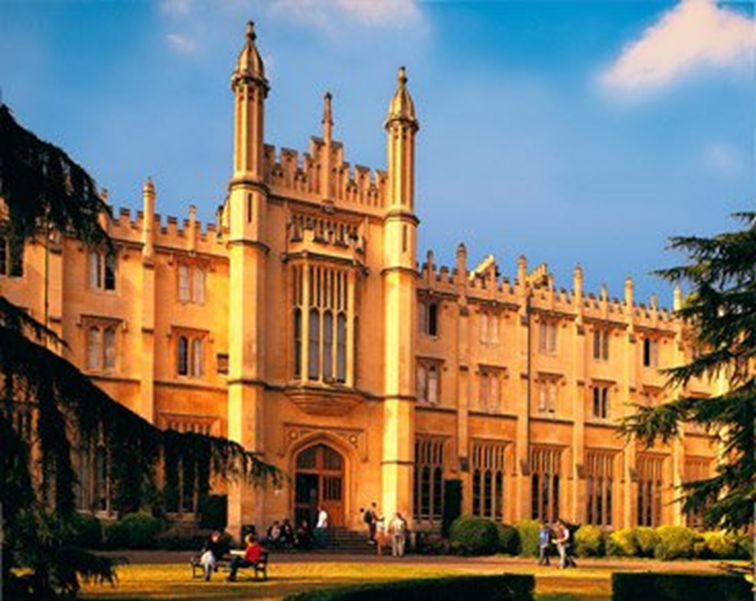 Shuna NeilsonAssociate Professor, School of Liberal Arts
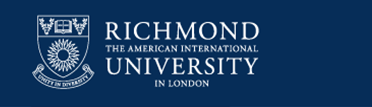 Academic Literacies 2013
5000 level Research Methods courses in the disciplines


ARW 4195 Principles of Academic Research  
ARW 3195 Principles of Academic Writing

_______________________
EAP
SIAN 2018
ARW 3195 Principles of Academic Writing  FA13
SIAN 2018
ARW 4195 Principles of Academic Research FA13
SIAN 2018
ARW 3195 Principles of Academic Writing  FA14
SIAN 2018
ARW 4195 Principles of Academic Research FA14
SIAN 2018
Accreditation requirements
MSCHE 
QAA/OU
MSCHE Standard 12
General Education
The institution’s curricula are designed so that students acquire and demonstrate college-level proficiency in general education and essential skills, including at least oral and written communication, scientific and quantitative reasoning, critical analysis and reasoning, and technological competency.
SIAN 2018
Programme Specifications: Outcomeseg.BA (Hons): History with Combined Studies
Cognitive Skills
LEVEL 3
Demonstrates the ability to gather, organise and deploy ideas and information in order to communicate arguments effectively in written, oral or other forms, with an understanding of appropriate methods
SIAN 2018
LEVEL 4
Demonstrates the ability to gather, organise and deploy ideas and information in order to evaluate their strengths and weaknesses, and express them effectively in written, oral or other forms
Demonstrates an ability to judge the reliability of sources, and begins to identify the strengths and weaknesses of concepts and theoretical frameworks
SIAN 2018
LEVEL 5
Demonstrates the ability to formulate and synthesize arguments cogently, retrieve and generate information, and select appropriate criteria to evaluate sources, with a detailed understanding of quantitative and/or qualitative methods
Delivers work with limited supervision to a given length, format, brief and deadline, properly referencing sources and ideas and making use, as appropriate, of a problem-solving approach
Exercises a degree of independent and informed critical judgement in analysis
SIAN 2018
Other requirements
University Assessment Norms
SEEC credit level descriptors
University Assessment Norms
SIAN 2018
SEEC credit level descriptors:
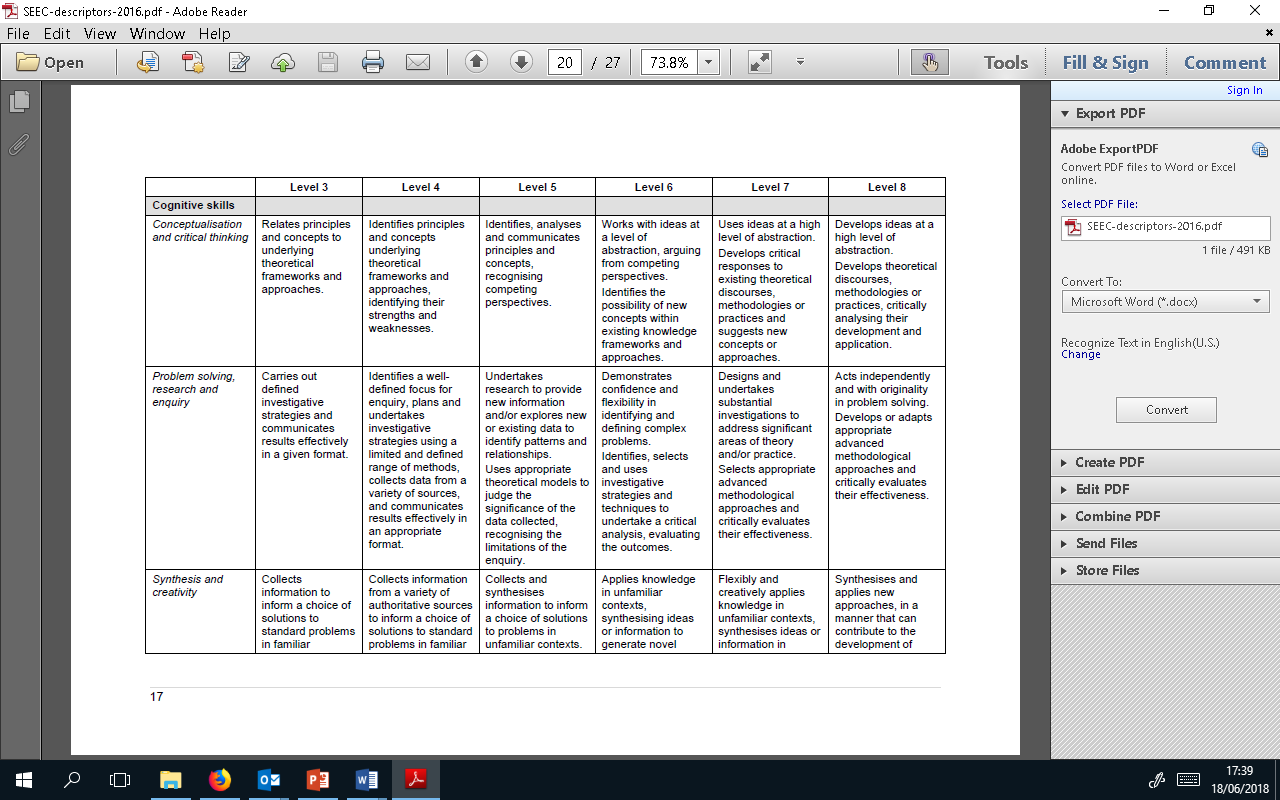 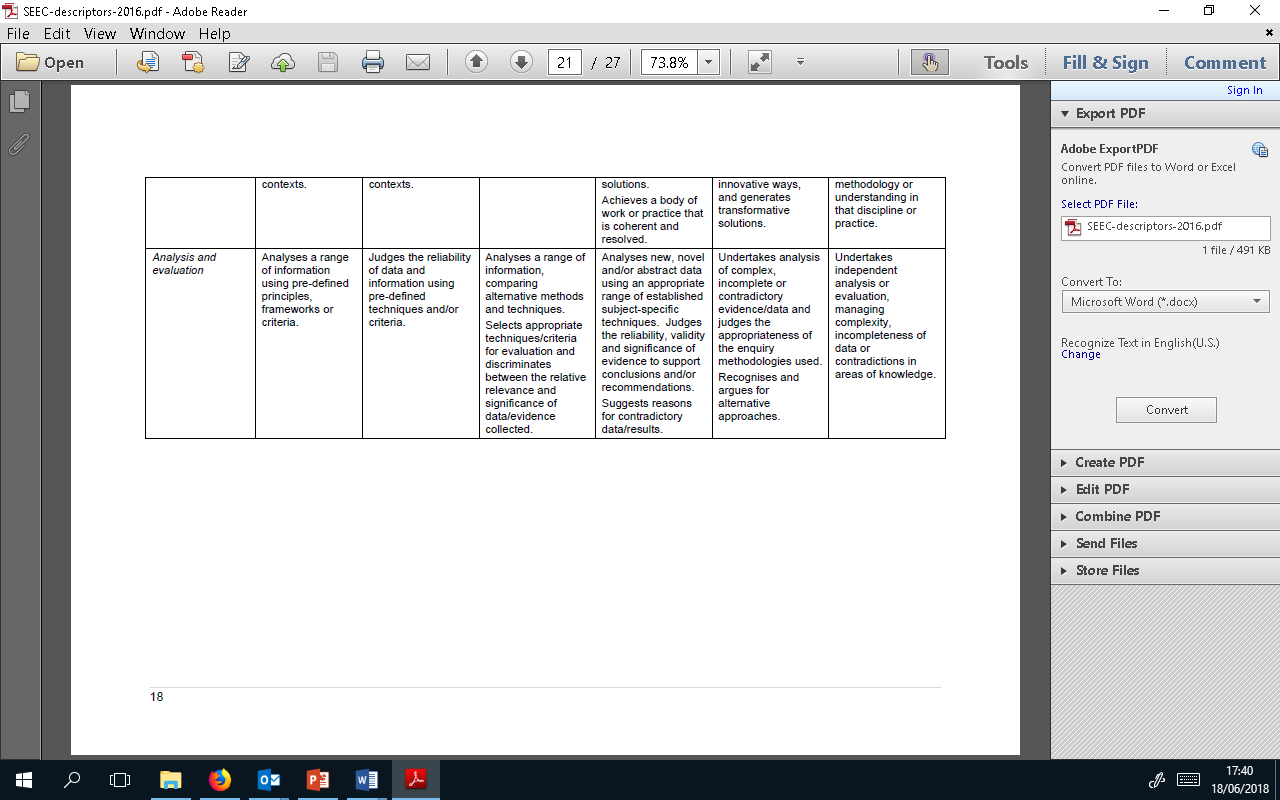 SIAN 2018
Research
Research in the field
Practice elsewhere
RAIUL subject faculty
RAIUL final year students
Hardy, C. and Clughen, L., 2012. Writing at University: Student and Staff Expectations and Experiences.
Academic transition to university is often challenging for students.
They are expected to
adapt to ‘new ways of knowing: new ways of understanding, interpreting and organising knowledge’ (Lea & Street, 1998),
become independent in their learning and thinking;
reflect on their beliefs in order to form judgements  
demonstrate those judgements through appropriate academic discourse.
SIAN 2018
Wingate, U., 2006. Doing away with ‘study skills’ in teaching.
SIAN 2018
Practice elsewhere
https://www.aup.edu/academics/course-catalog/en2020
SIAN 2018
http://writingprogram.fas.harvard.edu/
SIAN 2018
http://www.thinkingwriting.qmul.ac.uk/
SIAN 2018
RAIUL Faculty comments
Huge variation in abilities at RAIUL  
Weaker ones cannot interpret what is in the text, read literally
Students do not understand that they have to engage with arguments
Students do not discriminate between different types of sources
Students take few notes  
Many don’t know how to structure an essay and present an argument
Problems with paragraph structure and style
Problems with logical flow 
Difficulty following a consistent style. Don’t know how to introduce sources or contextualise a quote
SIAN 2018
Faculty would like the ALP to
help students write structured papers, with concise, precise writing, analytical approach 
help with analysis of ideas, and with structure and flow
supply written info’ laying out what is required 
teach expository cause and effect essay, presentation, argumentative essay, (narrative) Literature Review
be very explicit, so that students can use the skills in their other classes with different variations, according to need
help students to write more accurate English (grammar/spelling)
SIAN 2018
Student Survey results: ARW 3195
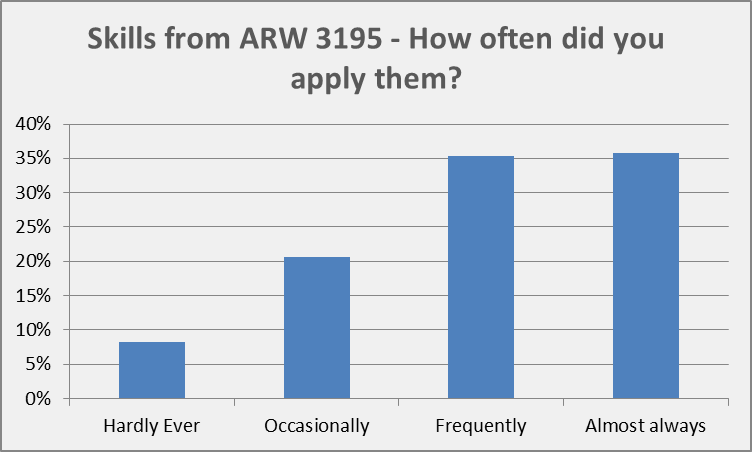 SIAN 2018, Charts by A. Oliveira
ARW 3195
SIAN 2018, Charts by A. Oliveira
ARW 3195
SIAN 2018, Charts by A. Oliveira
Student Survey Results: ARW 4195
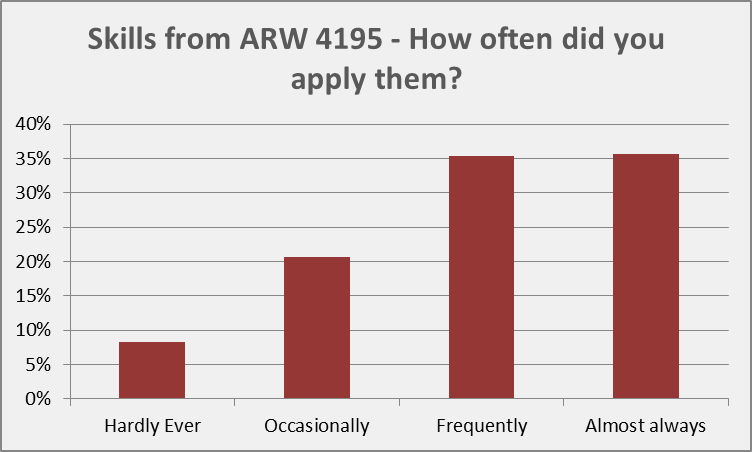 SIAN 2018, Charts by A. Oliveira
Academic Literacies FA15/SP16-
5000 level Research Methods courses in the disciplines

GEP 4180 Research & Writing II [SP16- ]
GEP 3180 Research & Writing I

_______________________
EAP
SIAN 2018
3180 Research &Writing I  FA17-
SIAN 2018
4180 Research &Writing II  FA17-
SIAN 2018
Effects of changes
Level 3 Final grades
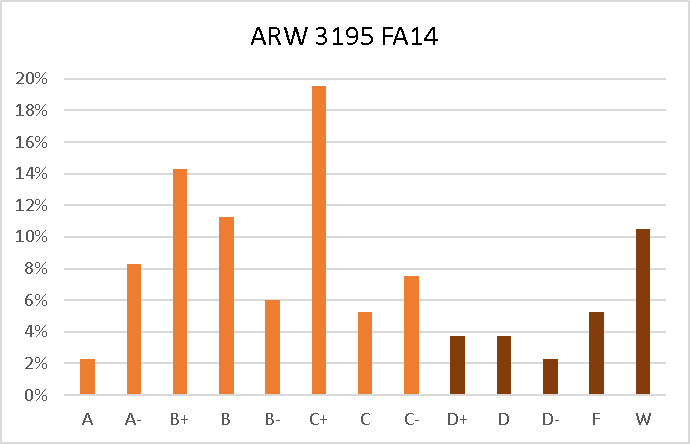 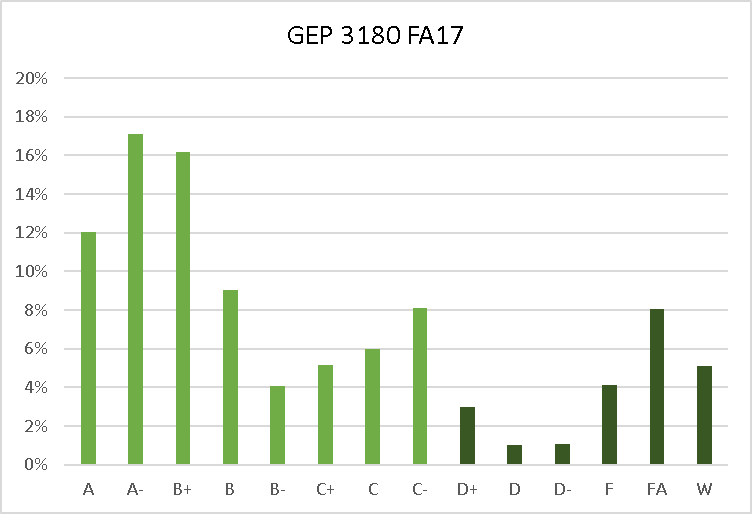 74%		78%
SIAN 2018
In-class Assessment: Critical evaluation of two texts
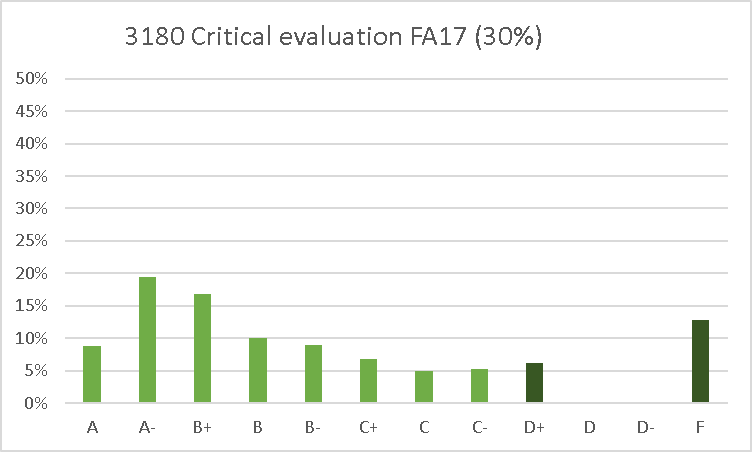 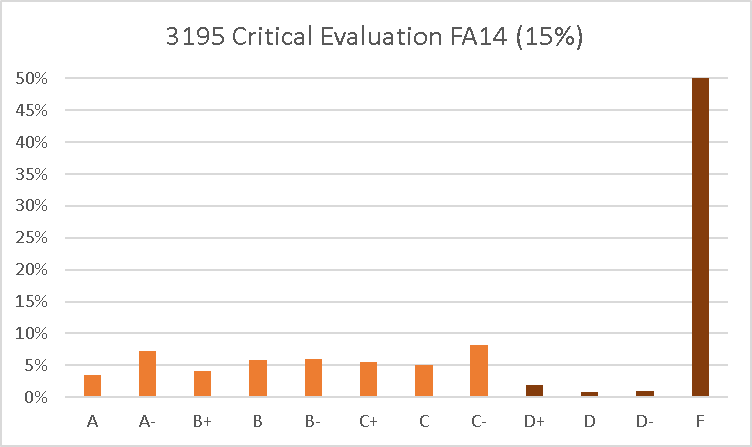 45%      	81%
SIAN 2018
Student feedback
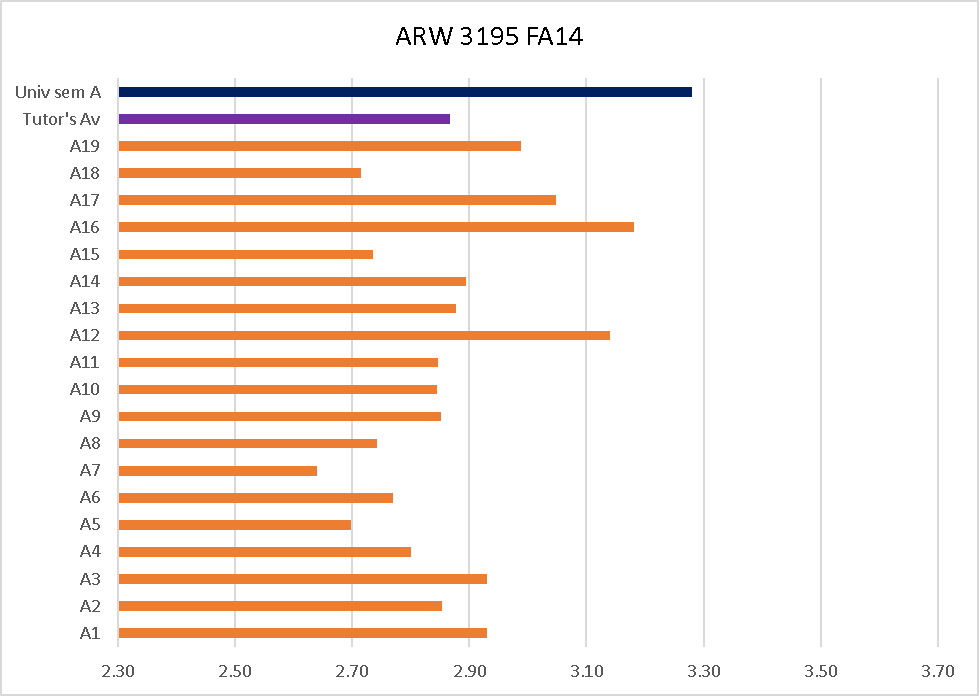 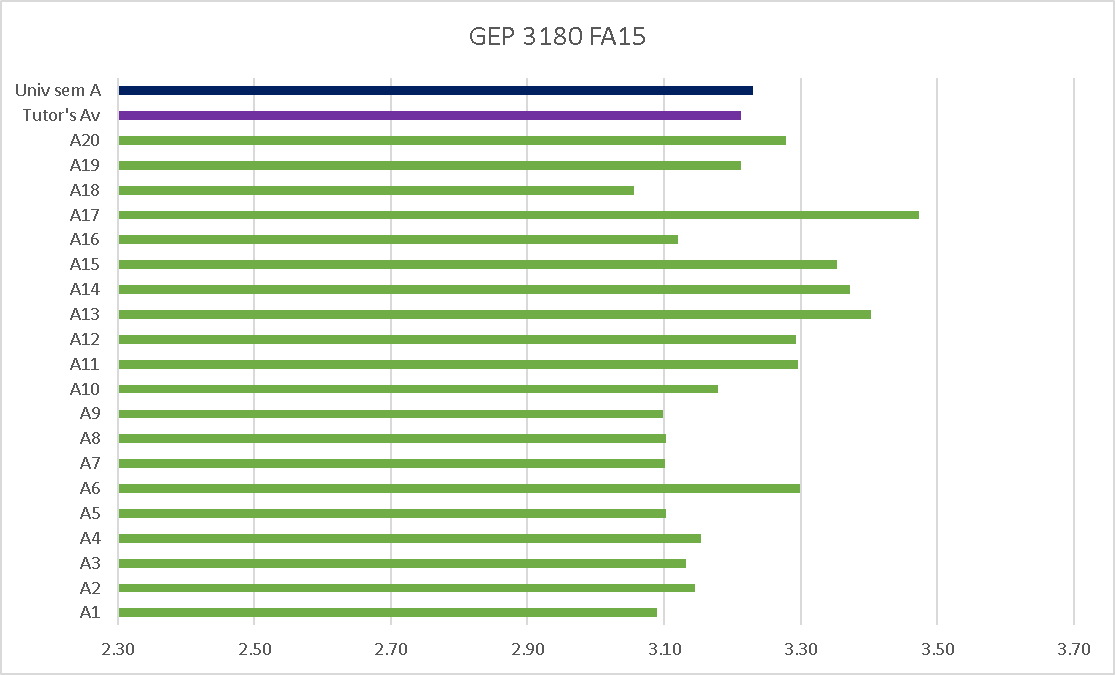 SIAN 2018
Student feedback
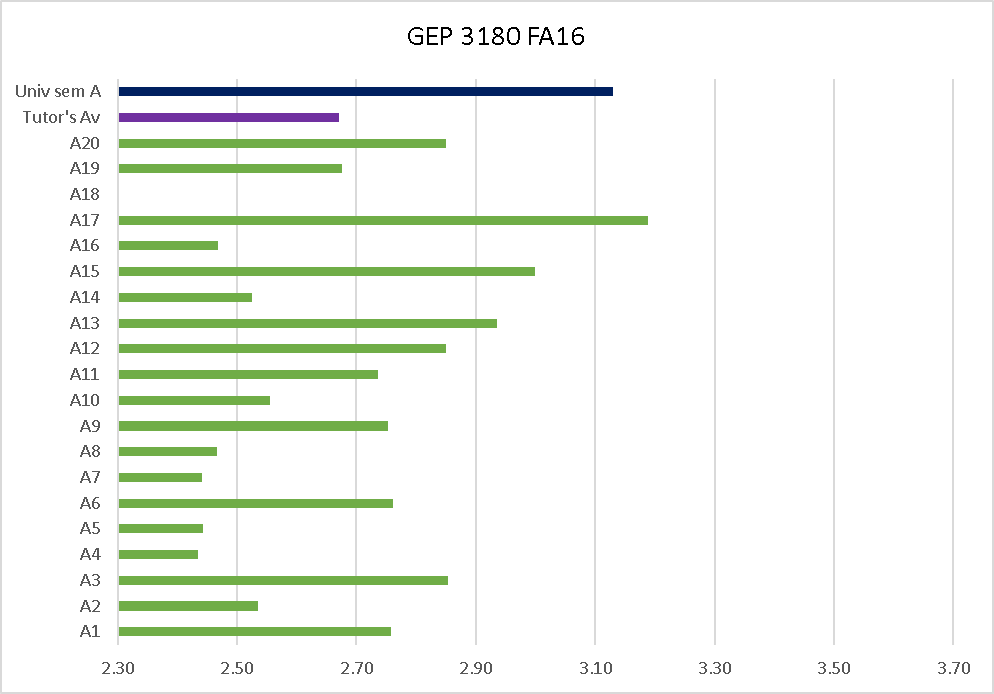 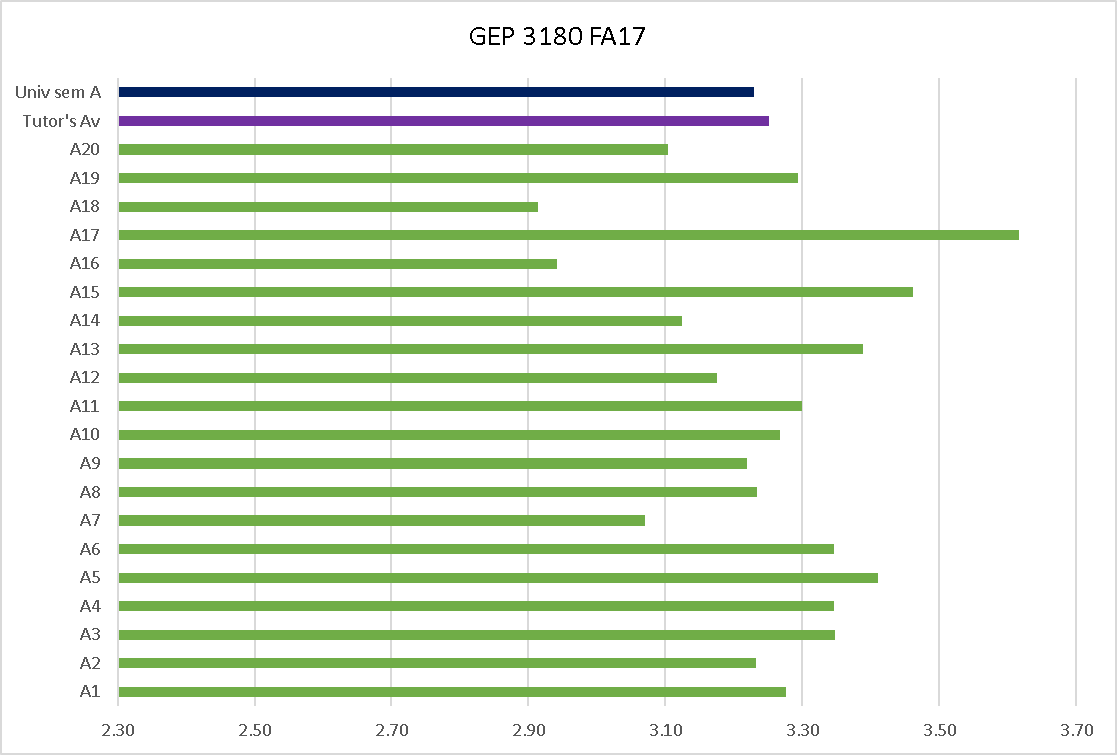 SIAN 2018
Level 4  Final grades
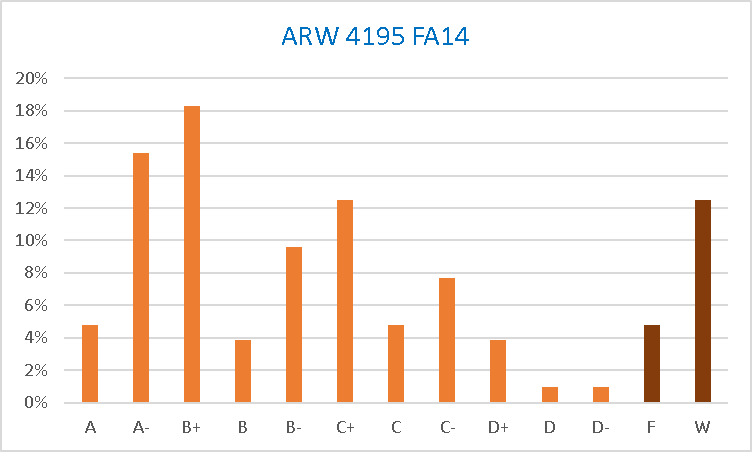 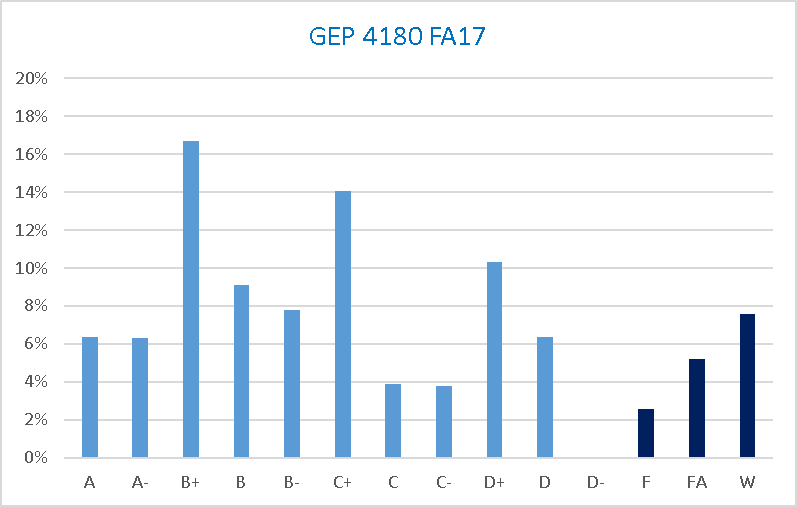 83%	        85%
SIAN 2018
Student feedback
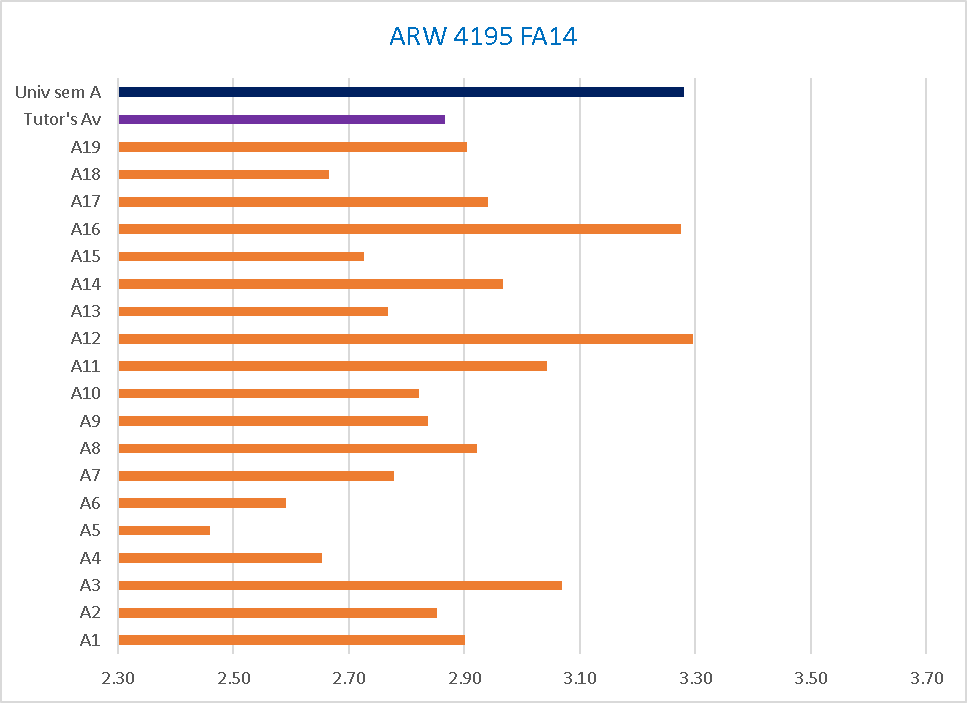 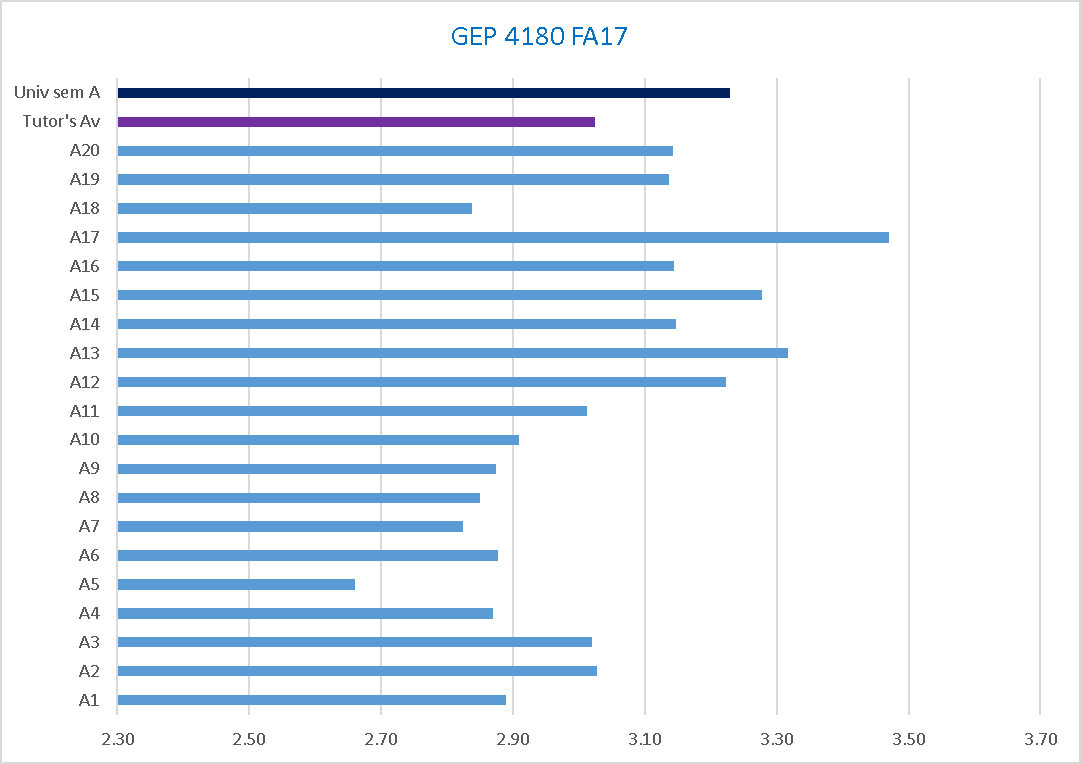 SIAN 2018
Academic Literacies at RAIUL (Handout)
GEP 3180 Research & Writing I 
GEP 4180 Research & Writing II
Course specification documents:
Course descriptions
Learning outcomes
Indicative content
References and further reading
Contact details
SIAN 2018
Unity in diversity
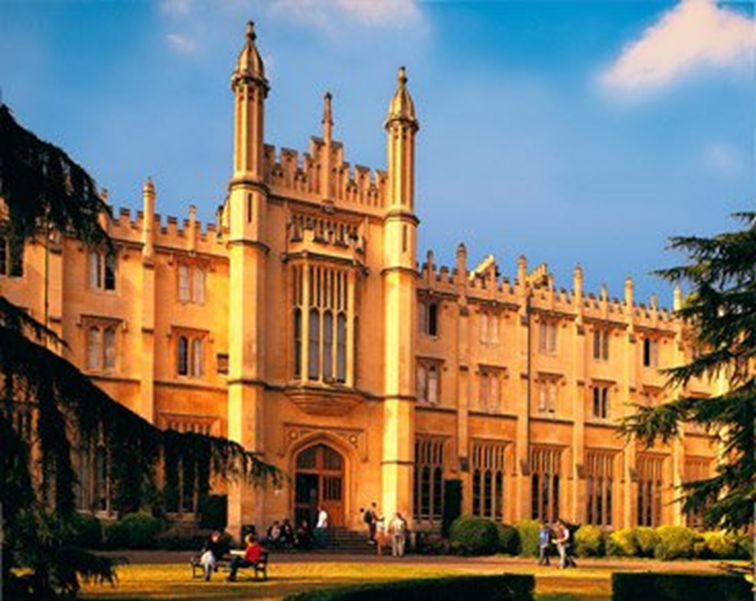 Shuna NeilsonAssociate Professor, School of Liberal Arts
neilsos@richmond.ac.uk
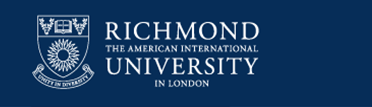